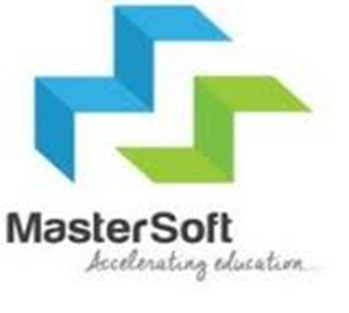 Online Registration
STEP 1- Portal link-https://enrollonline.co.in/Registration/Apply/RMC
CLICK ON GO TO SIGN UP
Step 3- Fill all the details given below and click on register.
Enter Valid Username
Enter Password
Confirm Password
Enter Your Mobile Number
Email ID (Optional)
Step 3- Enter Username And Password And then click on login
Step 4- Read the Instructions and Click on Accept
CLICK ON ACCEPT
Step 5- Select the course
Select the course
Step 5-  Enter Student Personal detailsNote (All * “Asterisk” marked fields are mandatory)
Step 6 - Parent InformationNote (All * “Asterisk” marked fields are mandatory)
Step7- Enter other Information then click on Save & Next
Step 8- Enter Address Details
Step 9- If your local address is as same as your permanent address then click  the check box or fill your local address details.
Step 10- Enter your education details
Step 11- Upload your Photo And Signature Respectively. NOTE-Size of both the documents must be less than the specified size.
Step 12- Course Selection
Course selection from drop-down list
Step 13- Enter last qualification details 
Note (All * “Asterisk” marked fields are mandatory)
Enter Marks Obtained
Enter total marks
Step 14- Select group and subjects
Subjects
Select the group and add (check the subjects in the group after adding )
Step 15- Using this page you can do Payment .
Step 16- Preview your application and then confirm
Step 17- After confirmation you can see your application status and print the application & payment receipt.
THANK YOU